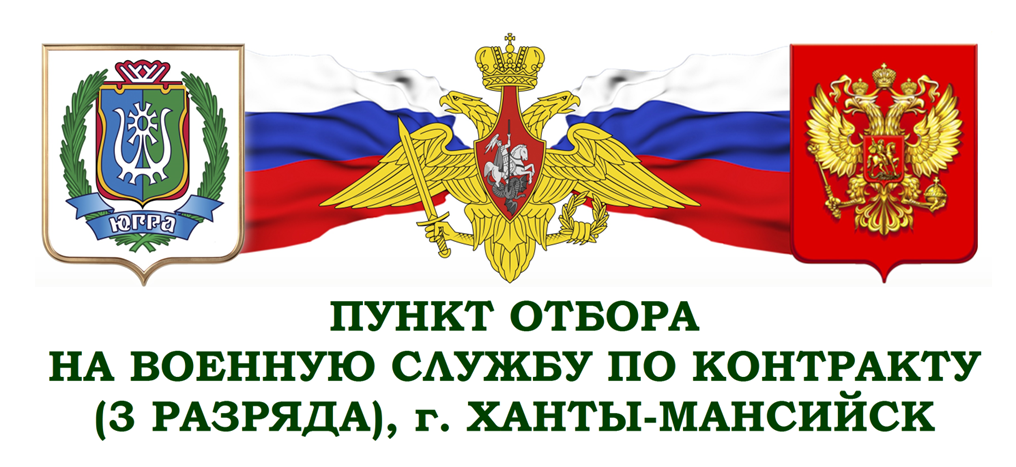 приглашает граждан, в возрасте от 18 до 40 лет, годных по состоянию здоровья, поступить на военную службу по контракту в воинские части Центрального военного округа.

Условия прохождения военной службы по контракту:
Высокое денежное довольствие от 27 000 до 80 000 р.;
Дополнительные выплаты, в т.ч. компенсационного характера;
Полное социальное обеспечение (продовольственное, вещевое, медицинское);
Ежегодный оплачиваемый отпуск  от 30 суток;
Возможность выбора места прохождения службы;
Обеспечение постоянным жильем через 6 лет военной службы по программе накопительно-ипотечной системы;
Льготная пенсия при выслуге 20 лет в льготном исчислении;
А так же иные льготы и социальные гарантии.
г. Сургут ул. Просвещения 19
8-3462-24-44-96
www.mil.ru
СОЦИАЛЬНЫЕ ГАРАНТИИ ВОЕННОСЛУЖАЩИХ ПО КОНТРАКТУ:
ДЕНЕЖНОЕ ДОВОЛЬСТВИЕ 
ВОЕННОСЛУЖАЩЕГО ПО КОНТРАКТУ СОСТОИТ ИЗ:
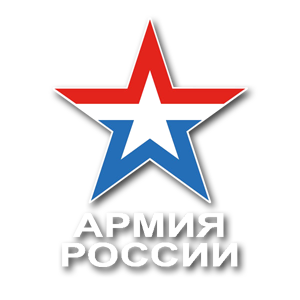 оклад
по воинской
должности
оклад 
 по воинскому
званию
1т.р.  - 15124 руб.; 2т.р. - 15437 руб.
3т.р.  - 15645 руб.; 4т.р. - 15958 руб.
5т.р.  - 16271 руб.; 6т.р. - 17356 руб.
7т.р.  - 18441 руб.; 8т.р. - 18983 руб.
                   9т.р.  - 19525 руб.
рядовой                      -  5 424 руб.
   ефрейтор                    -  5 966 руб.
   младший сержант      -  6 509 руб.
   сержант                       -  7 051 руб.
   старший сержант        - 7 594 руб.
   старшина                     - 8 136 руб.
оклад 
денежного
содержания
ДЕНЕЖНОЕ 
ДОВОЛЬСТВИЕ ВОЕННОСЛУЖАЩЕГО
премия 
за добросовестное и эффективное исполнение должностных обязанностей
25% в месяц

            до 3 окладов в год
выслуга лет

    от 10% (от2 до 5 лет)
     ……
    до 40% (25 лет и более)
иные
дополнительные
выплаты
ежемесячные
дополнительные
выплаты
классность

 5% -3 класс; 10% -2 класс     
20% -1 класс;30% -мастер
ежегодная материальная помощь

1 месячный оклад
секретность

         от 10%  -  до 25%
повышающий коэффициент к денежному довольствию

от 1,1 - до 1,5 от условий местности прохождения службы
за особые условия

       от 10%  -  до 100%
риск в мирное время

до 100%
за особые достижения
освоение цикла огневой подготовки снайперов

70%
Уровень физической подготовки        
 от 15% - до 100%
РАСЧЕТ ДЕНЕЖНОГО ДОВОЛЬСТВИЯ 
С УЧЕТОМ НАДБАВОК 
В МОТОСТРЕЛКОВЫХ ЧАСТЯХ
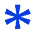 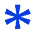 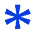 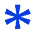 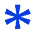 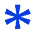 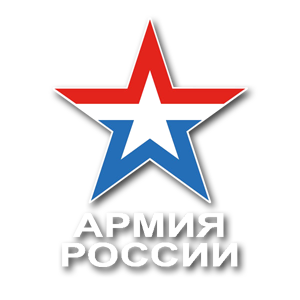 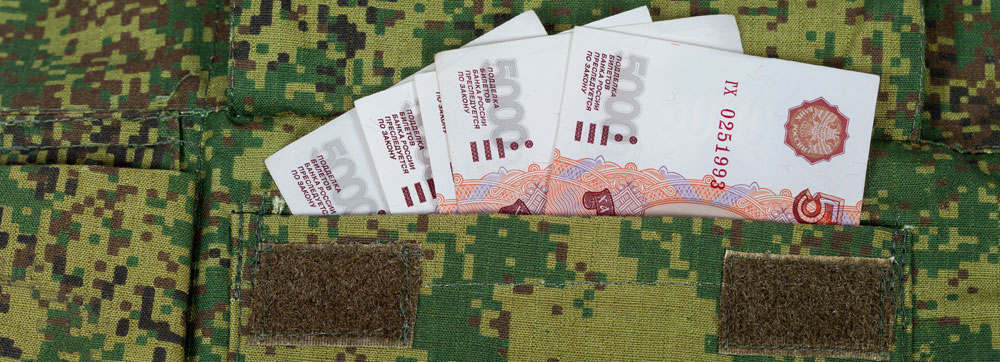 Примечание: сумма денежного довольствия может быть увеличена за:
                        сдачу ФИЗО, ОУС (БТГр, развед-подразделения, экипаж).
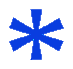 ВОЕННОСЛУЖАЩИЙ ПО КОНТРАКТУ 
ИМЕЕТ ПРАВО НА:
Денежное довольствие, состоящее из оклада в соответствии с занимаемой воинской должностью, оклада в соответствии с присвоенным воинским званием, а также ежемесячных и иных дополнительных выплат.

Дополнительные выплаты к денежному довольствию:
         за выслугу лет — от 10% от оклада денежного содержания при выслуге 2 года до 40% при выслуге 25 лет и более;
за классную квалификацию — от 5% за третий класс до 30% оклада по воинской должности за класс мастера;
за работу со сведениями, составляющими государственную тайну —до 65% оклада по воинской должности;
за особые условия военной службы — до 100% оклада по воинской должности;
за выполнение задач, непосредственно связанных с риском для жизни и здоровья в мирное время, а также за участие в учениях, походах кораблей, отработку задач боевой и учебно-боевой подготовки в полевых условиях вне пунктов постоянной дислокации воинской части — до 100% оклада по воинской должности;
за особые достижения в службе — до 100% оклада по воинской должности;
надбавки за квалификационный уровень физической подготовки военнослужащих и знание иностранных языков;
материальная помощь в размере 1 оклада денежного содержания в год;
25% за добросовестное исполнение служебных обязанностей;
20% за службу в составе БТГр (батальонная тактическая группа);
50% за службу в составе разведывательных подразделений;
премии — до 3 окладов денежного содержания за добросовестное и эффективное исполнение должностных обязанностей;
выплаты за поднаем жилого помещения от 3600 руб. до 5400 руб.
Премия по итогам года в соответствии с приказом Министра обороны Российской Федерации 2010 года  № 1010 «О дополнительных мерах по повышению эффективности использования фондов денежного довольствия военнослужащих и оплаты труда лиц гражданского персонала Вооруженных Сил Российской Федерации»
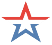 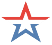 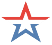 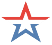 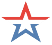 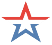 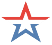 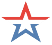 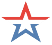 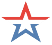 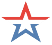 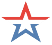 МАТЕРИАЛЬНО- БЫТОВЫЕ УСЛОВИЯ ВОЕННОСЛУЖАЩИХ ПО КОНТРАКТУ:
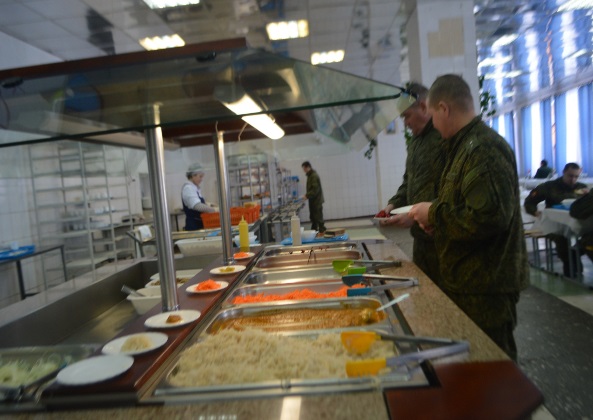 Питание организовано с элементами "шведского стола". Ассортимент меню отличается большим разнообразием. военнослужащий имеет право выбора первых и вторых блюд, витаминизированных закусок, салатов, соусов и напитков.
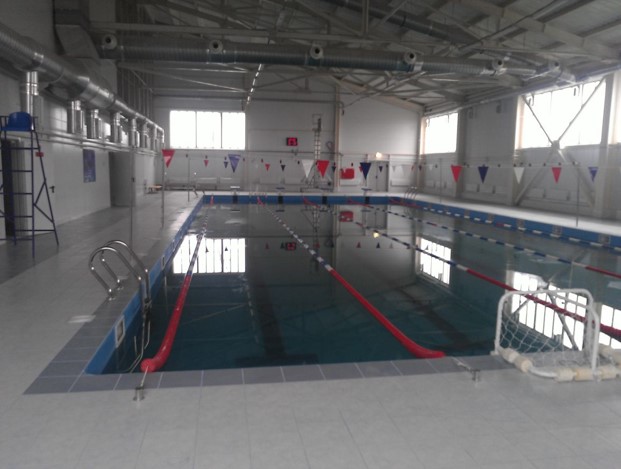 В воинских частях имеются современные спортивные комплексы оснащенные новыми тренажерами, спортивными залами, бассейнами для проведения учебно тренировочного процесса и физкультурно-оздоровительных работ
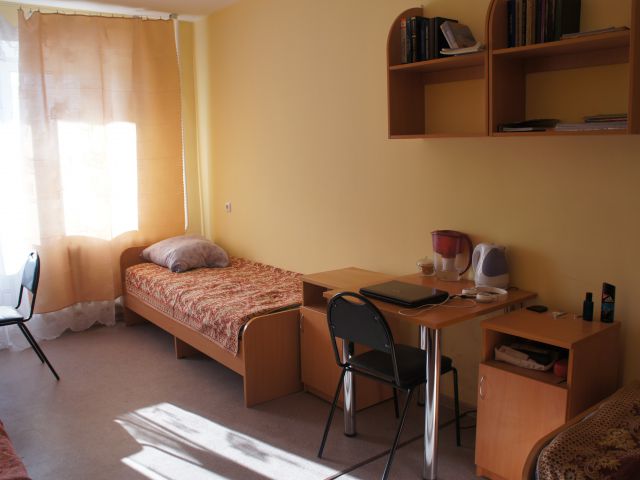 Военнослужащие по контракту размещаются в общежитии кубрикового типа (2-4 человека в комнате), в блоках на 2 комнаты имеются душевая, санузел. Семейные военнослужащие размещаются в квартирах.
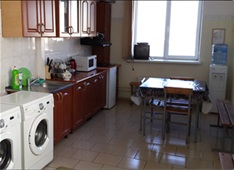 Так же имеется возможность проживания на съемном жилом помещении с компенсацией денежных средств за найм жилого помещения.
ТРЕБОВАНИЯ К ГРАЖДАНАМ, ПОСТУПАЮЩИМ НА ВОЕННУЮ СЛУЖБУ ПО КОНТРАКТУ
Кандидаты должны соответствовать требованиям по возрасту, уровню образования, физической подготовленности, состоянию здоровья, профессиональной пригодности и другим*

            ЗДОРОВЬЕ:
         – Годен к военной службе;
         –Годен к военной службе с незначительными ограничениями;

            ВОЗРАСТ
          - от 18 до 40 лет

            ОБРАЗОВАНИЕ
          - не ниже основного общего (9 классов)

            ПРОФПРИГОДНОСТЬ 
          - I, II категории. При отсутствии таких рассматриваются кандидаты с III категорией;

            ФИЗИЧЕСКАЯ ПОДГОТОВКА 
          - сдача нормативов в соответствии с НФП-2013.

            ПРОФЕССИОНАЛЬНАЯ ПОДГОТОВКА
          - прошедшие военную службу по призыву или по контракту;
          - не пребывающие в запасе, подлежащие призыву и имеющие высшее или среднее профессиональное образование.
        * Основанием для отказа кандидату, поступающему на военную службу по контракту, в заключении с ним контракта могут быть: отсутствие в ВС РФ вакантных воинских должностей по профилю подготовки кандидата или полученной им военно-учетной специальности, а так же решение совместной комиссии пункта отбора и военного комиссариата о несоответствии кандидата установленным требованиям
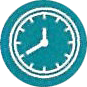 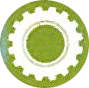 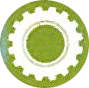 10 ШАГОВ ЧТОБЫ СТАТЬ ВОЕННОСЛУЖАЩИМ ПО КОНТРАКТУ:
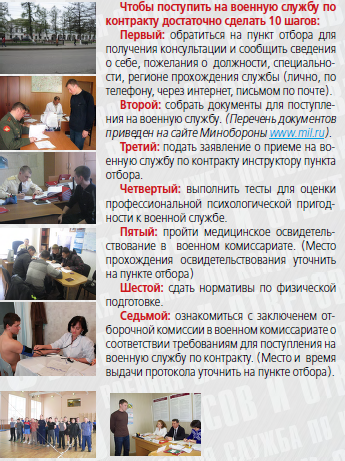 Чтобы стать военнослужащим по контракту достаточно сделать 10 шагов:
Первый: обратиться на пункт отбора на военную службу по контракту по телефону 8-3467-39-70-76 для получения консультации и сообщить сведения о себе, пожелания о должности, регионе прохождения службы;
Второй: получить в военном комиссариате по месту проживания, направление на прохождение медицинской комиссии и перечень необходимых документов;
Третий: сдать и собрать результаты медицинских анализов, пройти предварительное медицинское освидетельствование в военном комиссариате по месту проживания, собрать необходимые документы и справки согласно перечня;
Четвертый: по результатам выполнения первых трех шагов, сообщить ответственному инструктору пункта отбора для принятия совместного дальнейшего решения;
Пятый: по положительным результатам принятого совместного решения, прибыть в г. Ханты-Мансийск для сдачи нормативов по физической подготовленности, прохождения тестирования и окончательного медицинского освидетельствования;
Шестой: ознакомиться с заключением совместной комиссии о соответствии Вас установленным требованиям;
Седьмой: по согласованию с ответственным инструктором, получить предписание и воинские перевозочные документы для убытия в воинскую часть;
Восьмой: своевременно убыть и прибыть в воинскую часть в установленные сроки;
Девятый: по прибытию в воинскую часть, заключить контракт, принять дела и должность установленным порядком;
Десятый: пройти курс интенсивной общевойсковой подготовки
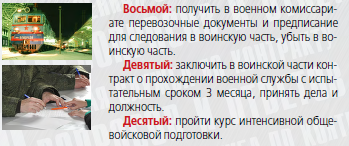